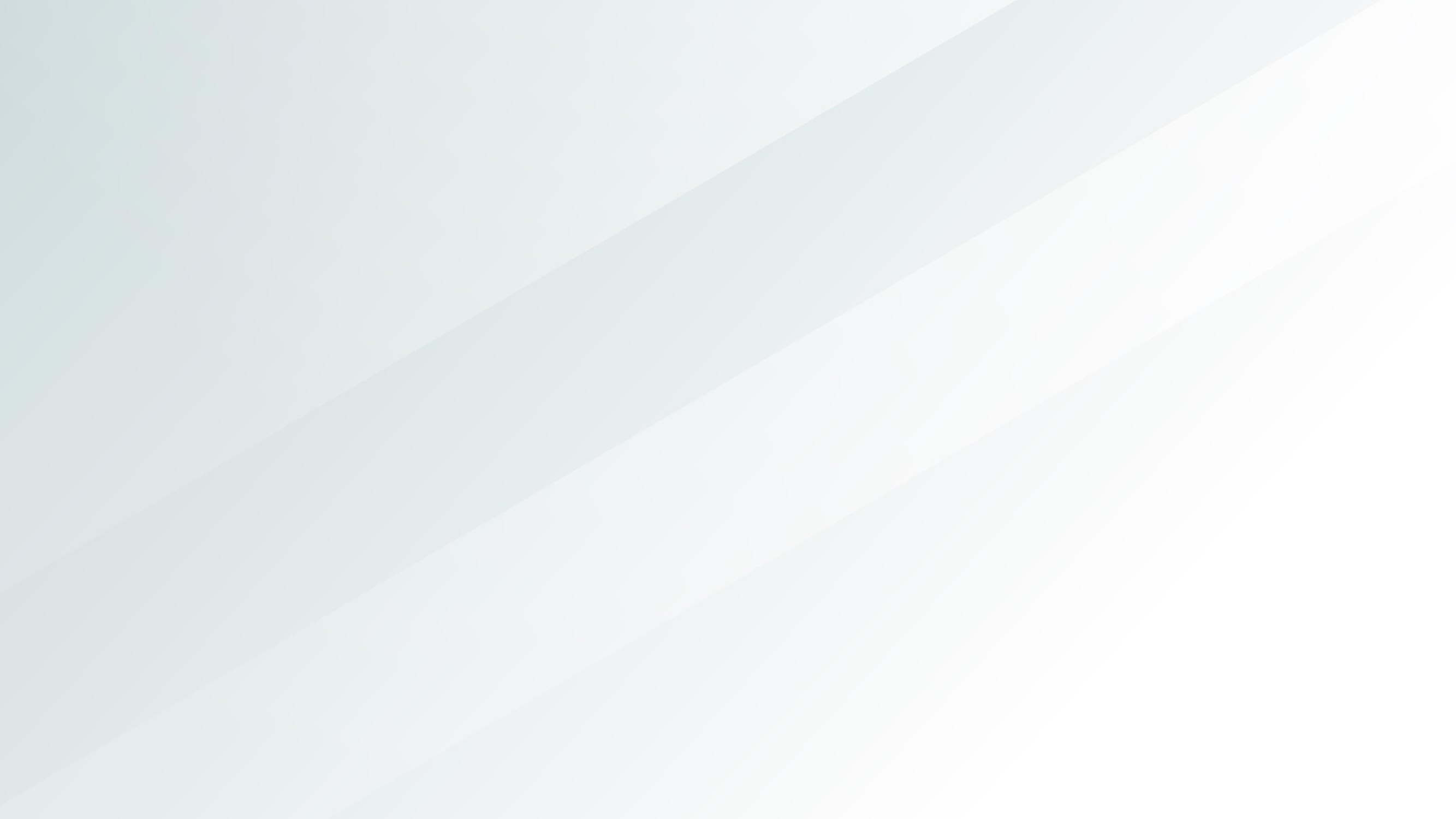 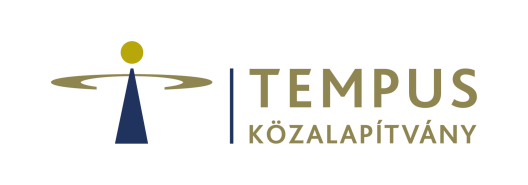 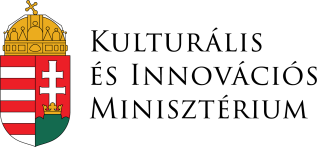 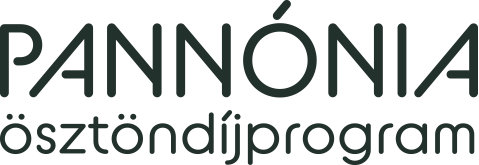 Pannónia Ösztöndíjprogram
Online pályázati információs nap
2024. január 19.
Koppa Györgyi
Nemzetközi Kapcsolatok Igazgatósága
Magyar Testnevelési és Sporttudományi Egyetem
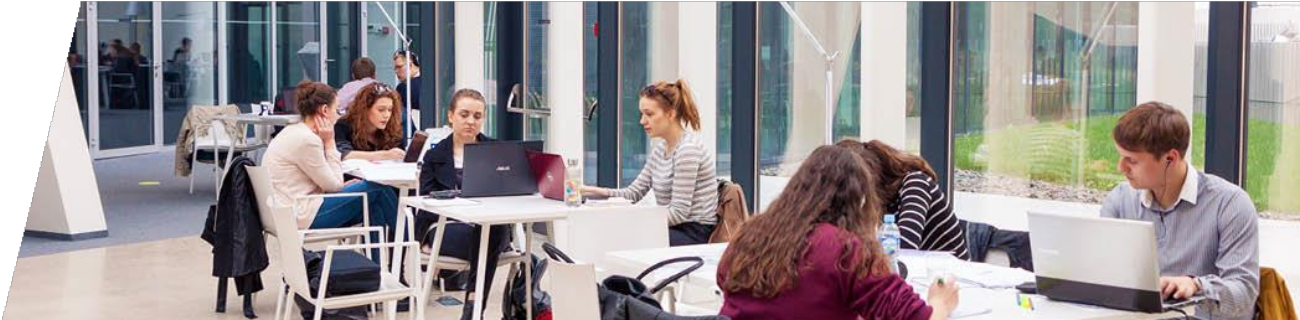 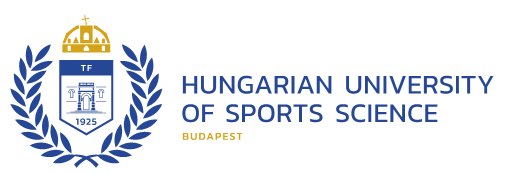 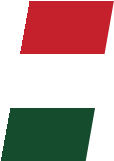 Intézményi pályázatok
» CÉL:
nemzetközi hallgatói, oktatói, kutatói és munkatársi mobilitások megvalósítása
» Futamidő:
27 hónap
2024. június 1 – 2026. augusztus 31.
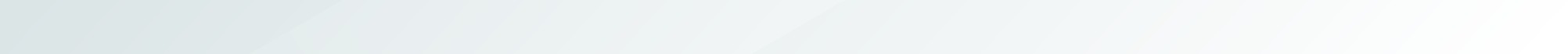 Támogatható tevékenységek
Hallgatói mobilitások
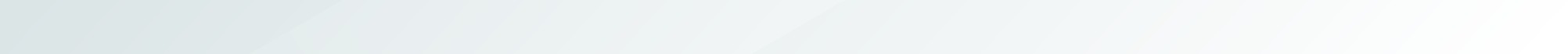 Támogatható tevékenységek
Hallgatói mobilitások
Tanulmányi célú:
» tanulmányi program részét képezi
» kreditszerzés és -elismerés
» konferenciarészvétel (rövid távú mobilitás
esetén) – aktív hozzájárulás (előadás tartása)
» Ld. még VHÚ 1.1 pontja

Szakmai gyakorlat:
» tantervbe foglalt vagy szabadon választott
» kreditszerzés és -elismerés
» Frissdiplomás szakmai gyakorlat
(nincs kreditelismerési kötelezettség)
» Ld. még VHÚ 1.2 pontja
Kutatási célú:
» tudományos előmenetel támogatása
» kapcsolódás a hallgató tantervi struktúrájához
» kreditelismerés lehetősége
» témavezetői támogatás szükséges

» Mobilitás után: kutatási beszámoló
» Tanszékvezetői jóváhagyás
» Témavezetői jóváhagyás
» Ld. még VHÚ 1.3 pontja
Támogatható tevékenységek
Kiválósági ösztöndíjprogram
»	Fogadó intézmény: Times Higher Education illetve a Quacquarelli Symonds rangsorok első 250 egyeteme
Külön kérés alapján engedélyezhető a szakrangsorokban az első 250 helyen szereplő
külföldi FOI
»	Vegyes mobilitás lehetősége: online és fizikai komponens
»	Tanulmányi program részét képezi
»	Kreditszerzés és -elismerés
»	Ld. még VHÚ 10. oldal - Kiválósági ösztöndíjprogram keretében támogatható tevékenységek
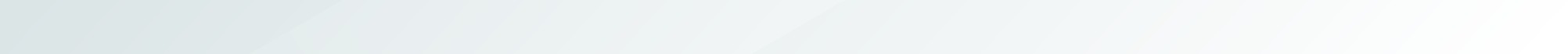 Támogatható költségek
Igényelhető támogatási összegek

» ösztöndíjak
» esélyegyenlőségi kiegészítő ösztöndíj
» tandíj támogatása (kiválósági ösztöndíj esetén)
» utazási támogatás (kiválósági ösztöndíj esetén)
» lakhatási támogatás (kiválósági ösztöndíj esetén)
» szervezési költségek

»	Ld. még VHÚ:
»	2. pont: Igényelhető támogatási összegek
»	3. pont: A támogatás felhasználásának feltételei és az igazoló dokumentumok
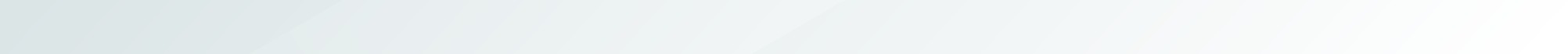 Országcsoportok
Az országcsoportokban nem szereplő országok esetén is van lehetőség mobilitások megvalósítására – ezen országok besorolásával
kapcsolatban a Tempus Közalapítványt kell keresni.
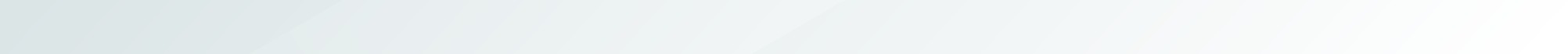 Támogatási összegek
Hallgatói ösztöndíjak
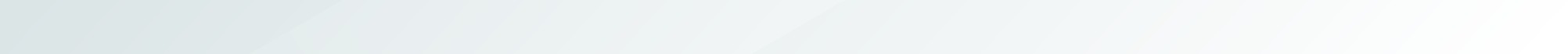 Erasmus és Pannónia program ösztöndíjainak összehasonlítása- hosszútávú tanulmányi mobilitás
Támogatási összegek
Hallgatói ösztöndíjak
Rövid távú hallgatói mobilitások – alap- és mesterképzés, valamint osztatlan képzés esetén
Rövid távú hallgatói mobilitások – doktori képzés esetén
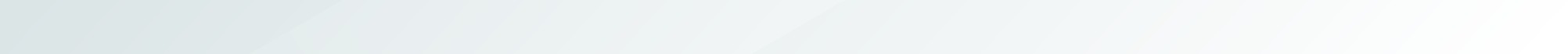 Támogatási összegek
Kiválósági ösztöndíj
»	További támogatási formák: tandíj támogatása, utazási támogatás, lakhatási támogatás
»	A hallgatóknak nyújtható tandíj, utazási és lakhatási támogatásoknak nincs felső korlátja – DE
»	Maximum 10.000.000 Ft/hallgató igényelhető
»	Ösztöndíj minden esetben biztosítandó a fizikai mobilitás idejére
»	Vegyes mobilitás esetén:
»	Ösztöndíj a fizikai mobilitás idejére illeti meg a hallgatókat
»	Lakhatási, valamint utazási támogatás a fizikai mobilitás idejére illeti meg a hallgatókat.
»	6 hónapnál tovább tartó vegyes mobilitás esetén a tandíj arányosan, maximum 6 hónap erejéig
támogatható.
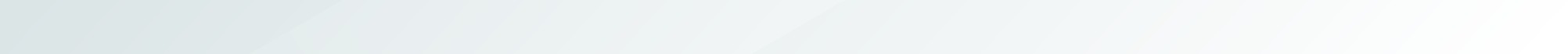 Támogatási összegek
Esélyegyenlőségi kiegészítő ösztöndíj
»	Általános hallgatói mobilitási formáknál adható
»	A pályázatok meghirdetése és bírálata intézményi hatáskör.
Szervezési támogatás
»	A támogatás mértéke:
»	92.000 forint / mobilitás
»	184.000 forint / kiválósági ösztöndíjas mobilitás
»	Az igényelt szervezési támogatás nem haladhatja meg az igényelt támogatás teljes összegének 10%-át
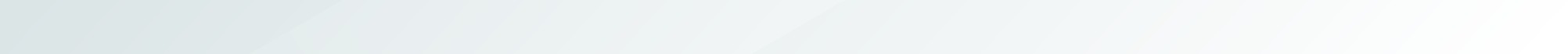 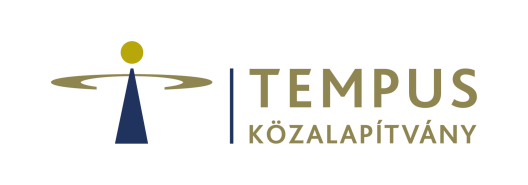 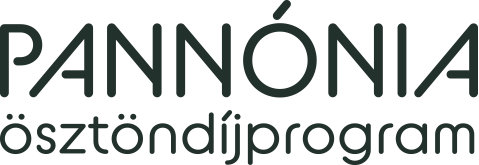 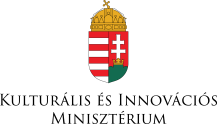 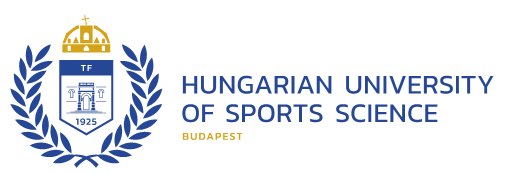 Egyetemi logo helye
Köszönöm a figyelmet!
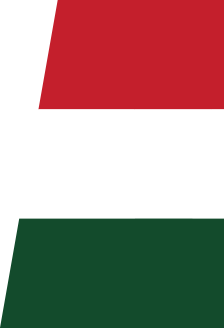